The 2011 International Conference on Collaboration Technologies and Systems (CTS 2011)May 23-27, 2011
A view of computer-supported collaborative learning (CSCL) research today
Gerry Stahl
Drexel University, Philadelphia, USA
Gerry@GerryStahl.net
http://GerryStahl.net
3 Parts of Talk
Past: The Roots of CSCL		(expanding vision) 
Present: Alternative approaches within CSCL  			(multiple analytic voices)
Future: Lessons from CSCL Research and Theory		(global collaboration)
Past: The Roots of CSCL
Schematic histories of educational technology 
The role of support for intersubjective meaning making in CSCL
The role of individual student learners in CSCL 
The role of technology in CSCL 
The role of testing and assessment in CSCL
Schematic histories of educational technology
The history of education
The history of theory
The history of computer technology
The history of software design
The history of educational applications
The history of education
The disciplines of the sciences and liberal arts
Universal public education
Progressive education
Emphasis on creative exploration
Small-group cooperative learning
Project-based learning
Problem-based learning 
Collaborative learning and CSCL

transfer of facts  ability to construct knowledge & communicate understanding
The history of theory
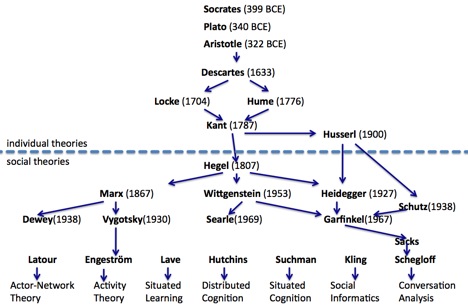 The unit of analysis of cognition expanded from the individual mind
The history of computer technology
Mainframe system software
Custom applications for corporations
Generic desktop applications
Computer networking and groupware
Small apps for devices
Social networking media, cloud and ubiquitous computing

Technology expanded from isolated machines to social infrastructures
The history of software design
Techno-centric design
Ergonomics and human factors
Human-centered design
Design-based research
Social informatics
Socio-technical design. 

Design expanded to stress how technology would be enacted, adopted, disseminated and used in practice
The history of educational applications
1950s: Cooperative learning in groups
1960s: Computer-assisted instruction (e.g., arithmetic drill)
1970s: Intelligent tutoring systems (user modeling algebra misconceptions)
1980s: Logo as Latin 
1990s: CSCL (e.g., CSILE)

Support for learning expanded from focus on individuals acquiring facts to communities building knowledge
Let there be meaning
The role of supporting intersubjective meaning making in CSCL
As Vygotsky points out in his analysis of an infant gesturing, the establishment of shared meaning provides the basis for our individual understanding of that meaning. 
Intersubjectivity is the ability of people to understand each other. 
In CSCL, goal is to support the group processes that foster intersubjective meaning making--not just provide factual knowledge and motivate individual effort.
An infant and adult share a meaningful gesture at a shared object
The role of individual student learners in CSCL
The individual mind is itself a social product, the result of interpersonal interactions 
There are group knowledge-building processes not reducible to individual mental processes.
 A group can only build knowledge with the participation of individuals, to understand and communicate. 
The cognitive work of individuals, small groups and communities in collaborative learning are inseparable and complexly intertwined
The role of testing and assessment in CSCL
The traditional conception of learning as an increase in explicit knowledge has lead to the prominence of testing of individual students. 
The ideology of individualism has had implications for both education and research.
Vygotsky argues that individual learning is generally preceded by inter-personal learning. 
Because students must make the thinking visible to each other in collaborative work, group knowledge building can be assessed.
The role of technology in CSCL
Technology to support group interaction
People tried to design technologies in terms of technical issues; their solutions failed to be adopted and used because  of social factors. 
Innovative software concepts are crucial for inspiring researchers, potential funding sources and future users 
But cannot be done techno-centrically. Innovation based on educational goals and communication through technology.
Present: Alternative approaches within CSCL
The theoretical divide

Dimensions of analysis

Multi-vocal methods
The theoretical divide
Simplistically referred to as “quantitative” vs. “qualitative” approaches to research. 
“Objective paradigm” vs. “meaningful paradigm.”
“Purposive-rational action” (our primary way of interacting with nature, controlling it to meet our needs) vs. “communicative action” (interaction, understanding, negotiation and intersubjectivity). 
In CSCL settings, students blend strategic goal-oriented work on assigned tasks with peer social interaction. 
Traditional (objective) focus on individual mind vs. (meaningful) post-cognitive theories of distributed and situated cognition – incommensurate but both necessary.
Dimensions of analysis
Actions and processes of individuals, small groups, classrooms, communities of practice or whole cultures. 
Temporal dimension: brief exchanges or episodes of interaction to longitudinal studies. 
Different learning issues, learner characteristics, disciplines of learning, pedagogical approaches, different facilitating technologies. 
….
Multi-vocal methods -- 1
Growing recognition of the power and even necessity of incorporating multiple approaches in exploring the design of educational applications. 
Approach should be selected based upon the nature of ones research interests, questions, hypotheses and data. 
A sequence of phases with different approaches likely to be most productive in different phases.
Complementarity of objective and meaningful analyses. Many researchers who started with one of these approaches realized as they articulated their findings that they needed evidence that could only come through the other approach.
Multi-vocal methods -- 2
Power of collaboration across research labs, including globally. By pooling researchers from different traditions, collaborative research efforts access more theoretical viewpoints, methodological approaches, educational technologies and rich data sources. 
The research questions that CSCL faces are complex and involve different aspects and components, which may be best analyzed by different methods. 
An investigation of meaning making in groups may benefit from an objective analysis of individual behaviors and vice versa—without denying the theoretical differences among the approaches.
Future: Lessons from CSCL Research and Theory
Lesson 1: Learn collaboratively in multi-disciplinary labs 
Lesson 2: Study different approaches to CSCL issues 
Lesson 3: Conduct design-based research 
Lesson 4: Engage in socio-technical design 
Lesson 5: Leverage technological advances 
Lesson 6: It takes a global village
Lesson 1: Learn collaboratively in multi-disciplinary labs
Significant contributions to CSCL are likely to continue to come from research collaborations, which span both disciplinary and theoretical boundaries. 
The idea of a lone programmer with a bright idea, working in an isolated garage is a myth.
However, labs interested in educational technology desperately need skilled, creative software designers, developers and engineers.
Lesson 2: Study different approaches to CSCL issues
Newcomers to CSCL should catch up on classics of the field:
Vygotsky, L. (1930/1978). Mind in society. 
Lave, J., & Wenger, E. (1991). Situated learning.
Koschmann, T. (Ed.). (1996). CSCL: Theory and practice of an emerging paradigm. 
Koschmann, T. (1996a). Paradigm shifts and instructional technology. 
Scardamalia, M., & Bereiter, C. (1996). Computer support for knowledge-building communities. 
Roschelle, J. (1996). Learning by collaborating: Convergent conceptual change.
Lesson 3: Conduct design-based research
An on-going cyclical process of trying something out, seeing how it is used, responding to problems through re-design, testing alternative versions, etc. 
Phases are tightly coupled and the design-implement-test-redesign cycle is repeated as frequently as possible. 
The software development and the educational research are interdependent.
Lesson 4: Engage in socio-technical design
Research in CSCL combines exploration of technological media with investigation of its use or adoption by students, teachers and/or school systems. 
A research paper might just report on one aspect of a larger research effort, but these findings are likely to emerge from more inclusive research agendas and to be considered within broader contexts.
Lesson 5: Leverage technological advances
As new techniques, devices, and media become available, they will continue to inspire new educational approaches. 
To leverage new technical opportunities will require a deep understanding of existing practices and a careful refining of applications if educational technologies are to enter the classroom effectively without being completely co-opted into traditional systems.
Lesson 6: It takes a global village
While educational technology will have to be accepted into one classroom at a time, that acceptance will have to be part of a much larger, well-conceived effort. 
It will take a continuing effort by the global CSCL community working together on the technology, pedagogy, research, theory, policy, training and practice to move significantly forward.
Conclusion
Focus on a specific project, artifact, intervention or experimental manipulation—but be aware of the multiple dimensions of alternative possibilities and issues. 
Stay grounded in the specific focus and what you can find in your data, but consider how that data might look with other conceptualizations. 
Build your argument, but take seriously counter-arguments from other perspectives. 
Work respectfully with people from different intellectual traditions and invite them to collaborate and bring their approaches to your project. 
Advances in CSCL will increasingly come from multidisciplinary research labs and from global collaborations.
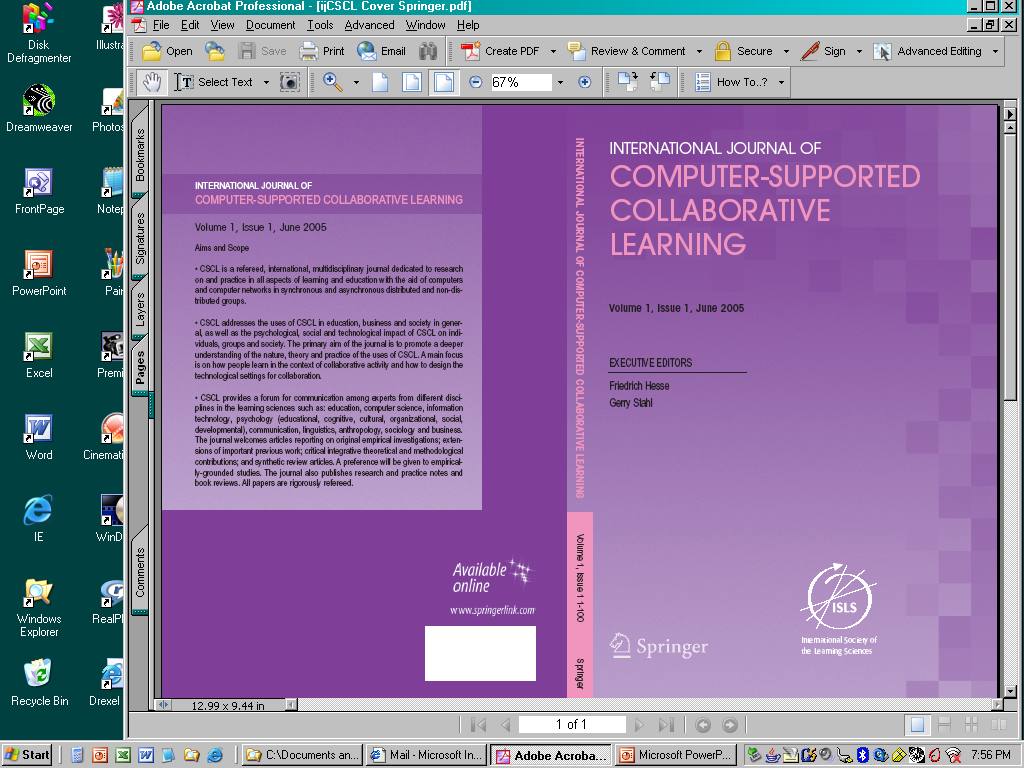